Mark Hasegawa-Johnson, 2/2021
CC-BY 4.0: you can redistribute as long as you attribute the source.
CS440/ECE448 Lecture 7: Classifiers
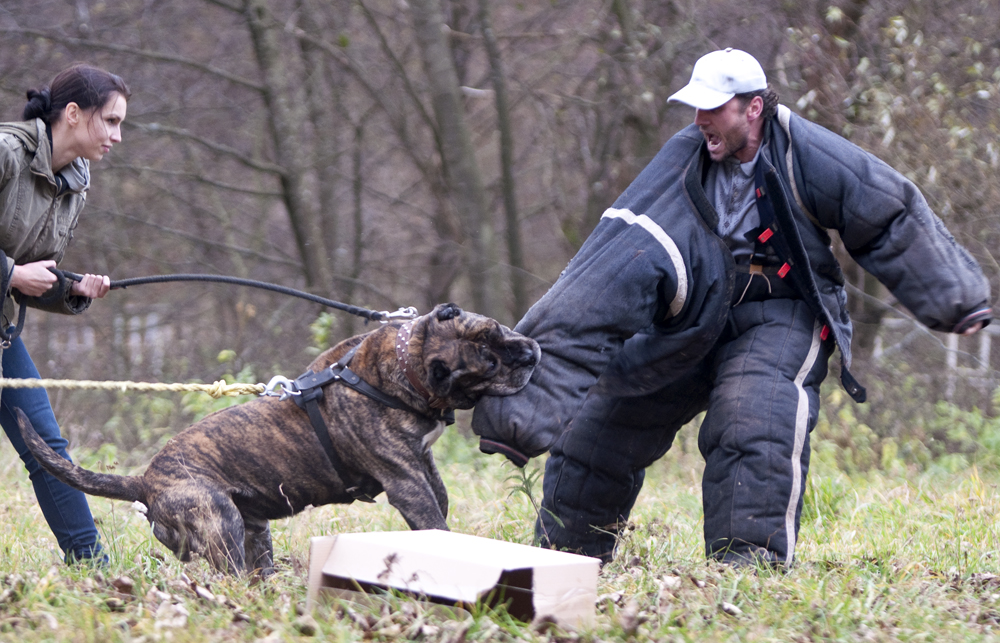 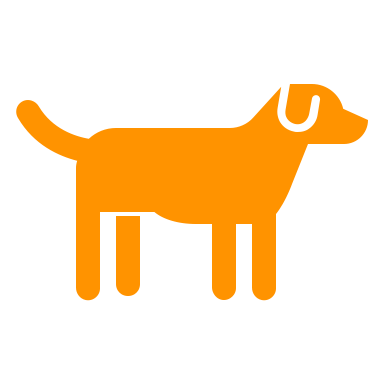 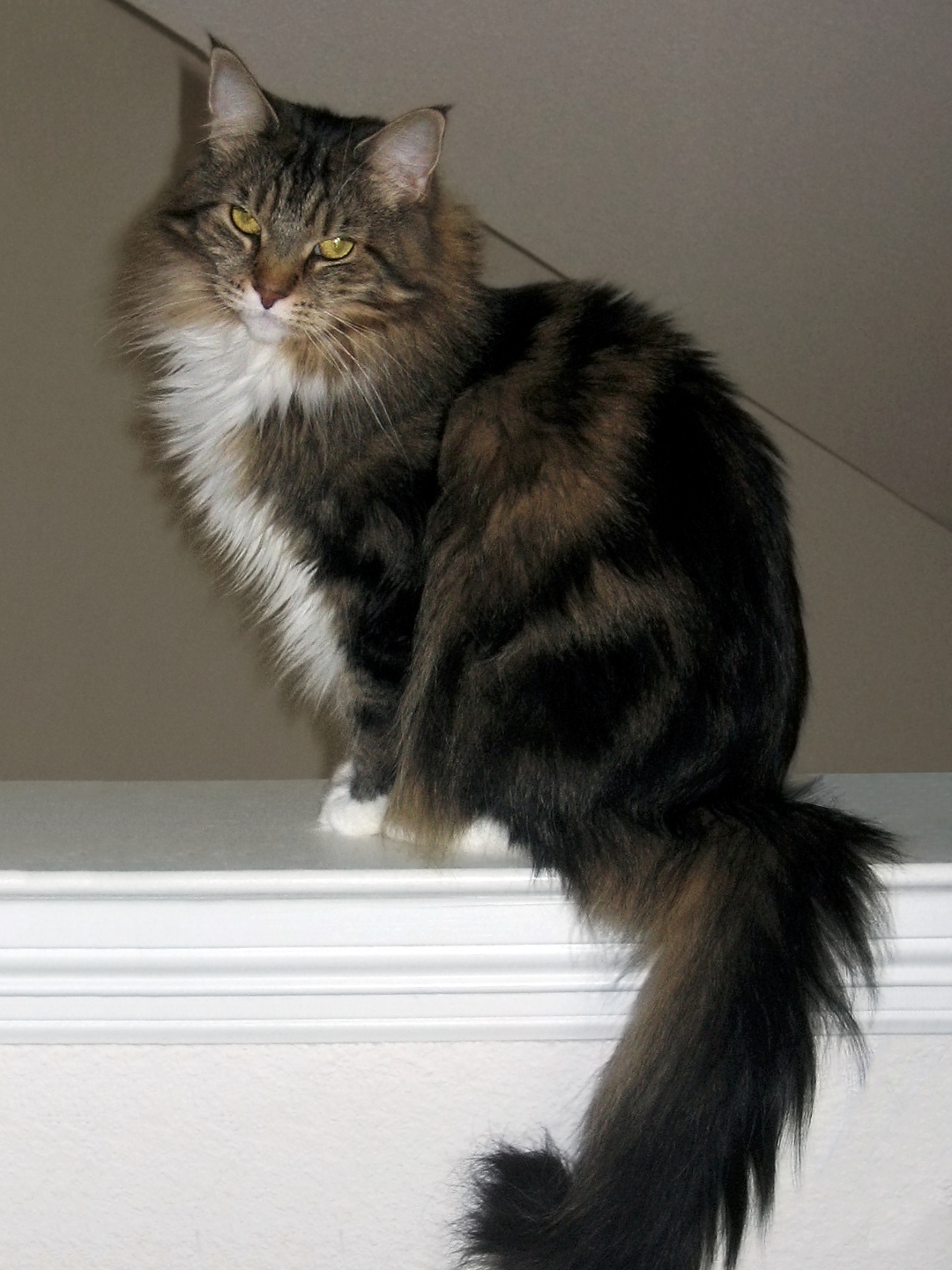 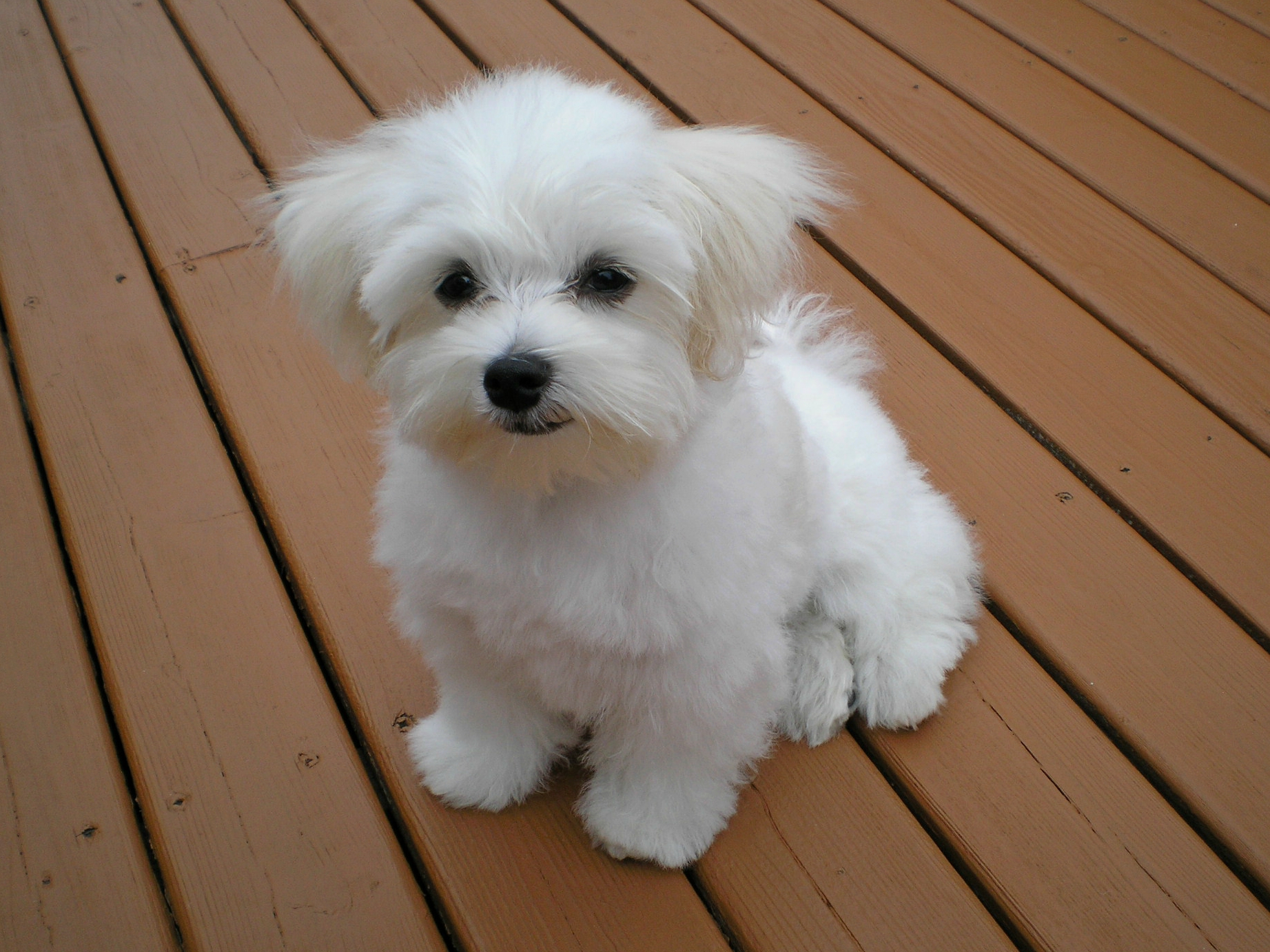 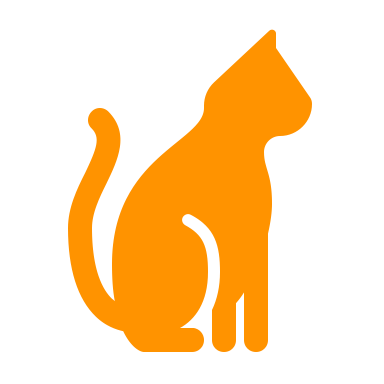 Classifiers
What is a classifier?
The Naïve Bayes classifier
General Bayesian classifier
False alarms and missed detections
Training, development test, and evaluation test datasets
The nearest-neighbor classifier
Linear classifiers
Many logic functions are linear classifiers!
Binary naïve Bayes is a linear classifier!
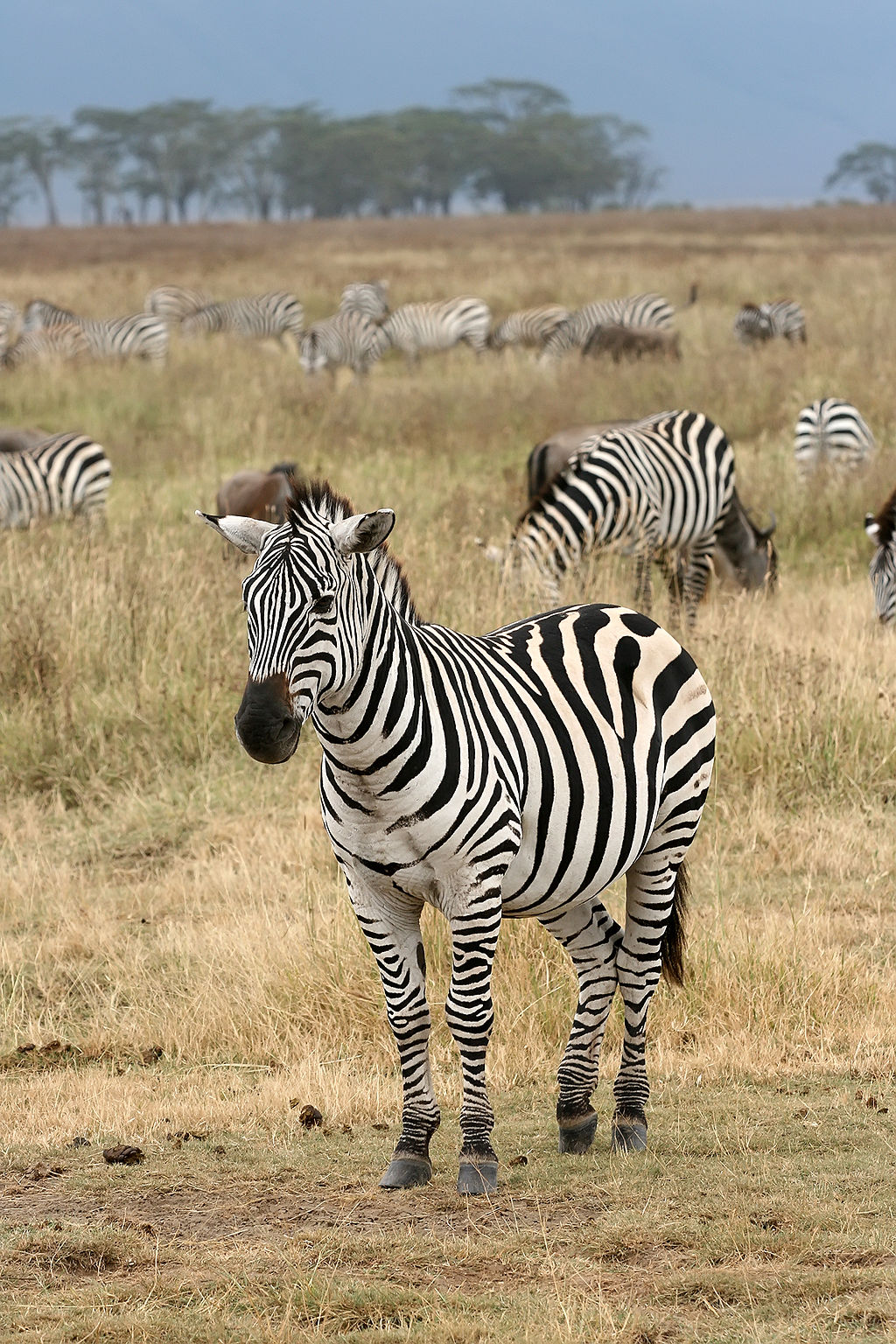 Zebra
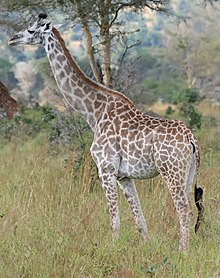 Classifier Y=f(X)
GFDL 1.2, Muhammad Mahdi Karim
Giraffe
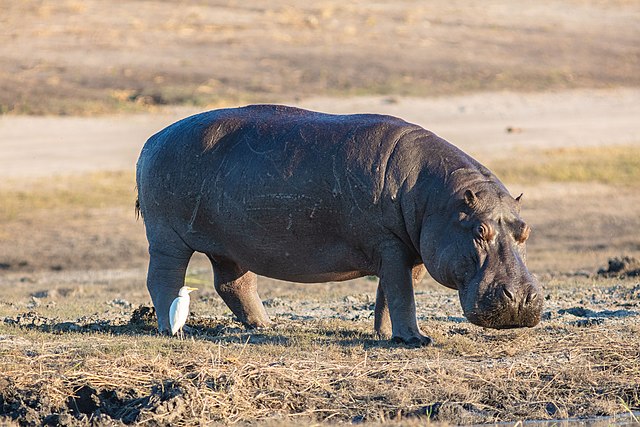 GFDL 1.2, Muhammad Mahdi Karim
Hippopotamus
CC-BY-SA, Diego Delso
Classifiers
What is a classifier?
The Naïve Bayes classifier
General Bayesian classifier
False alarms and missed detections
Training, development test, and evaluation test datasets
The nearest-neighbor classifier
Linear classifiers
Many logic functions are linear classifiers!
Binary naïve Bayes is a linear classifier!
Example: Naïve Bayes
Naïve Bayes as a Function
Classifiers
What is a classifier?
The Naïve Bayes classifier
General Bayesian classifier
False alarms and missed detections
Training, development test, and evaluation test datasets
The nearest-neighbor classifier
Linear classifiers
Many logic functions are linear classifiers!
Binary naïve Bayes is a linear classifier!
General Bayesian Classifier
MPE = MAP
Accuracy
Error Rate
Error Rate
Bayes Error Rate
Classifiers
What is a classifier?
The Naïve Bayes classifier
General Bayesian classifier
False alarms and missed detections
Training, development test, and evaluation test datasets
The nearest-neighbor classifier
Linear classifiers
Many logic functions are linear classifiers!
Binary naïve Bayes is a linear classifier!
Accuracy
The problem with accuracy
In most real-world problems, there is one class label that is much more frequent than all others.
Words: most words are nouns
Animals: most animals are insects
Disease: most people are healthy
It is therefore easy to get a very high accuracy.  All you need to do is write a program that completely ignores its input, and always guesses the majority class.  The accuracy of this classifier is called the “chance accuracy.”
It is sometimes very hard to beat the chance accuracy.  If chance=90%, and your classifier gets 89% accuracy, is that good, or bad?
The solution: Confusion Matrix
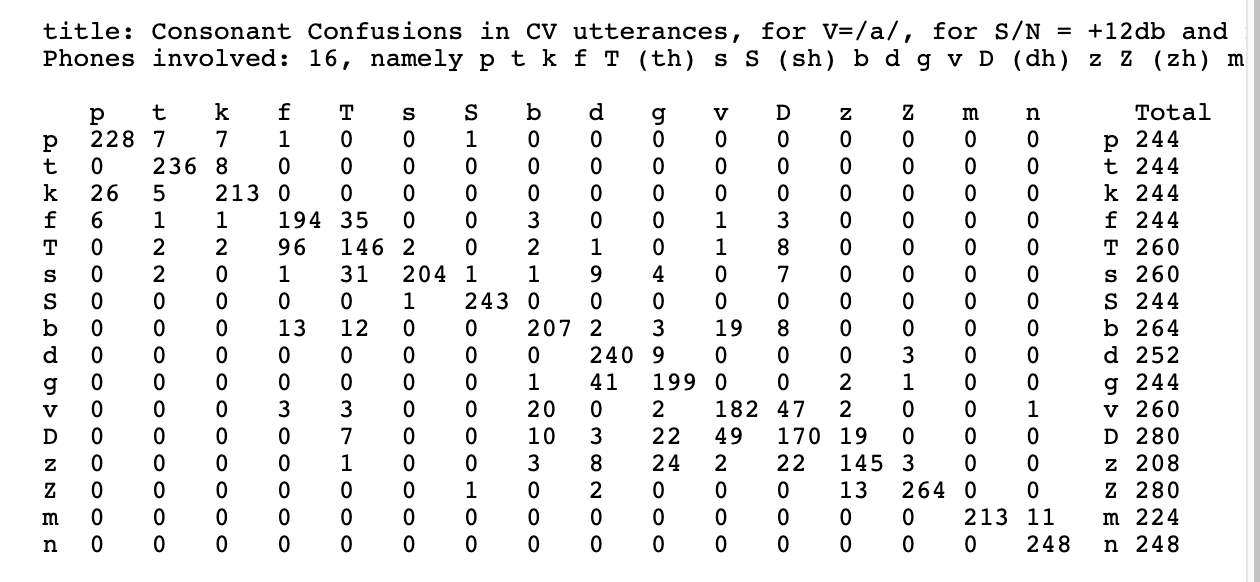 Plaintext versions of the Miller & Nicely matrices, posted by Dinoj Surendran, http://people.cs.uchicago.edu/~dinoj/research/nicely.html
Confusion matrix for a binary classifier
Classified As:
Suppose that the correct label is either 0 or 1.  Then the confusion matrix is just 2x2.
Correct Label:
For example, in this box, you would write the # tokens of class 1 that were misclassified as class 0
False Positives & False Negatives
Classified As:
TP (True Positives) = tokens that were correctly labeled as “1”
FN (False Negatives) = tokens that should have been “1”, but were mislabeled as “0”
FP (False Positives) = tokens that should have been “0”, but were mislabeled as “1”
TN (True Negative) = tokens that were correctly labeled as “0”
Correct Label:
False Alarms and Missed Detections
Classified As:
Correct Label:
Classifiers
What is a classifier?
The Naïve Bayes classifier
General Bayesian classifier
False alarms and missed detections
Training, development test, and evaluation test datasets
The nearest-neighbor classifier
Linear classifiers
Many logic functions are linear classifiers!
Binary naïve Bayes is a linear classifier!
Accuracy on which corpus?
Consider the following experiment: among all of your friends’ pets, there are 4 dogs and 4 cats.
Measure several attributes of each animal: weight, height, domesticity, color, number of letters in its name…
You discover that, among your friends’ pets, all dogs have 1-syllable names, while the names of all cats have 2+ syllables.
Your classifier: an animal is a cat if its name has 2+ syllables.
Your accuracy: 100%

Is it correct to say that this classifier has 100%?  Is it useful to say so?
Training vs. Test Corpora
Training Corpus = a set of data that you use in order to optimize the parameters of your classifier (for example, optimize which features you measure, what are the weights of those features, what are the thresholds, and so on).

Test Corpus = a set of data that is non-overlapping with the training set (none of the test tokens are also in the training dataset) that you can use to measure the accuracy.
Measuring the training corpus accuracy is useful for debugging: if your training algorithm is working, then training corpus accuracy should always go up.
Measuring the test corpus accuracy is the only way to estimate how your classifier will work on new data (data that you’ve never yet seen).
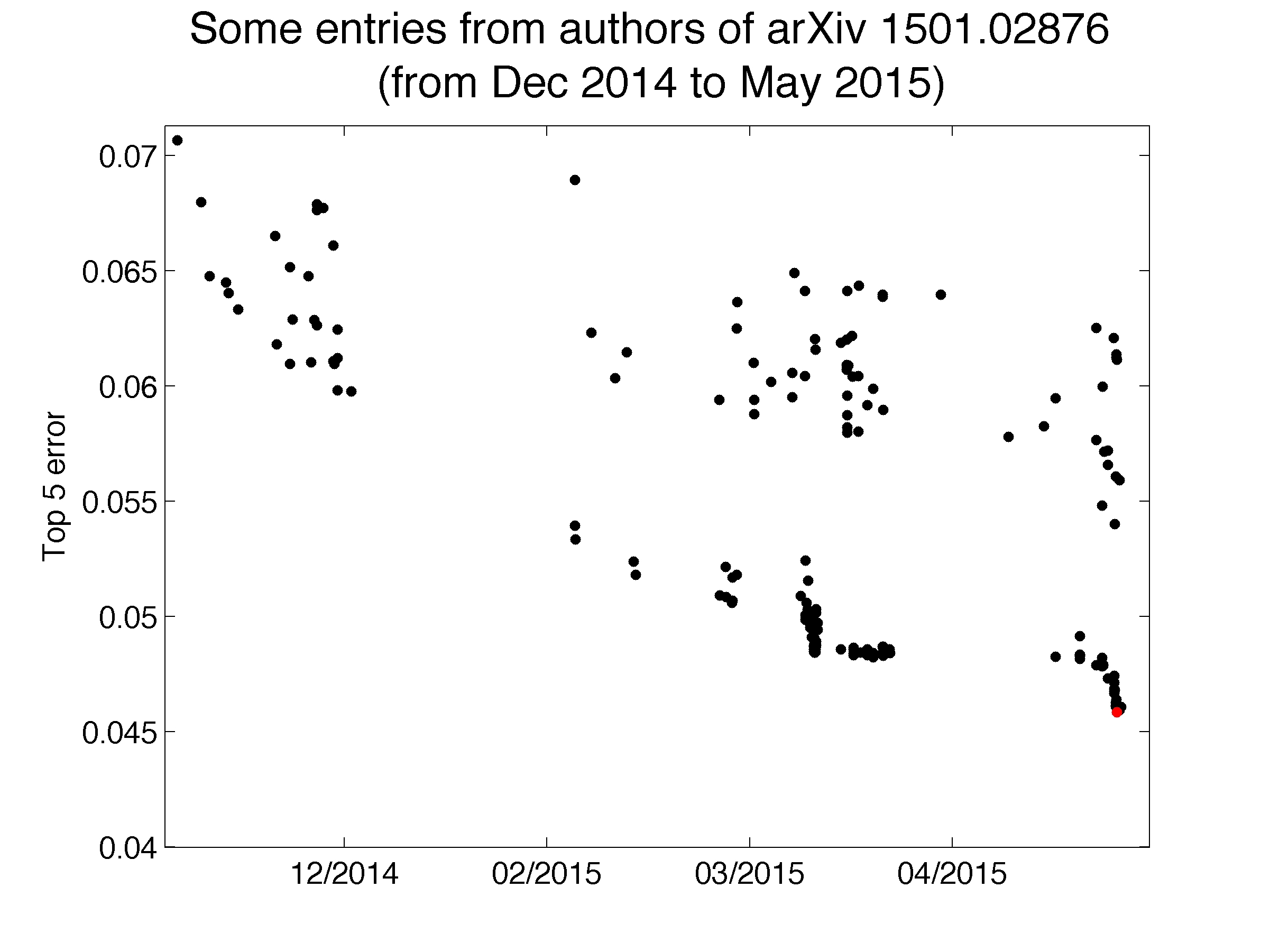 Accuracy on which corpus?
This happened:
Large Scale Visual Recognition Challenge 2015: Each competing institution was allowed to test up to 2 different fully-trained classifiers per week.
One institution used 30 different e-mail addresses so that they could test a lot more classifiers (200, total).  One of their systems achieved <46% error rate – the competition’s best, at that time.
That institution was forbidden from participating in the ImageNet competitions for the following 12 months.
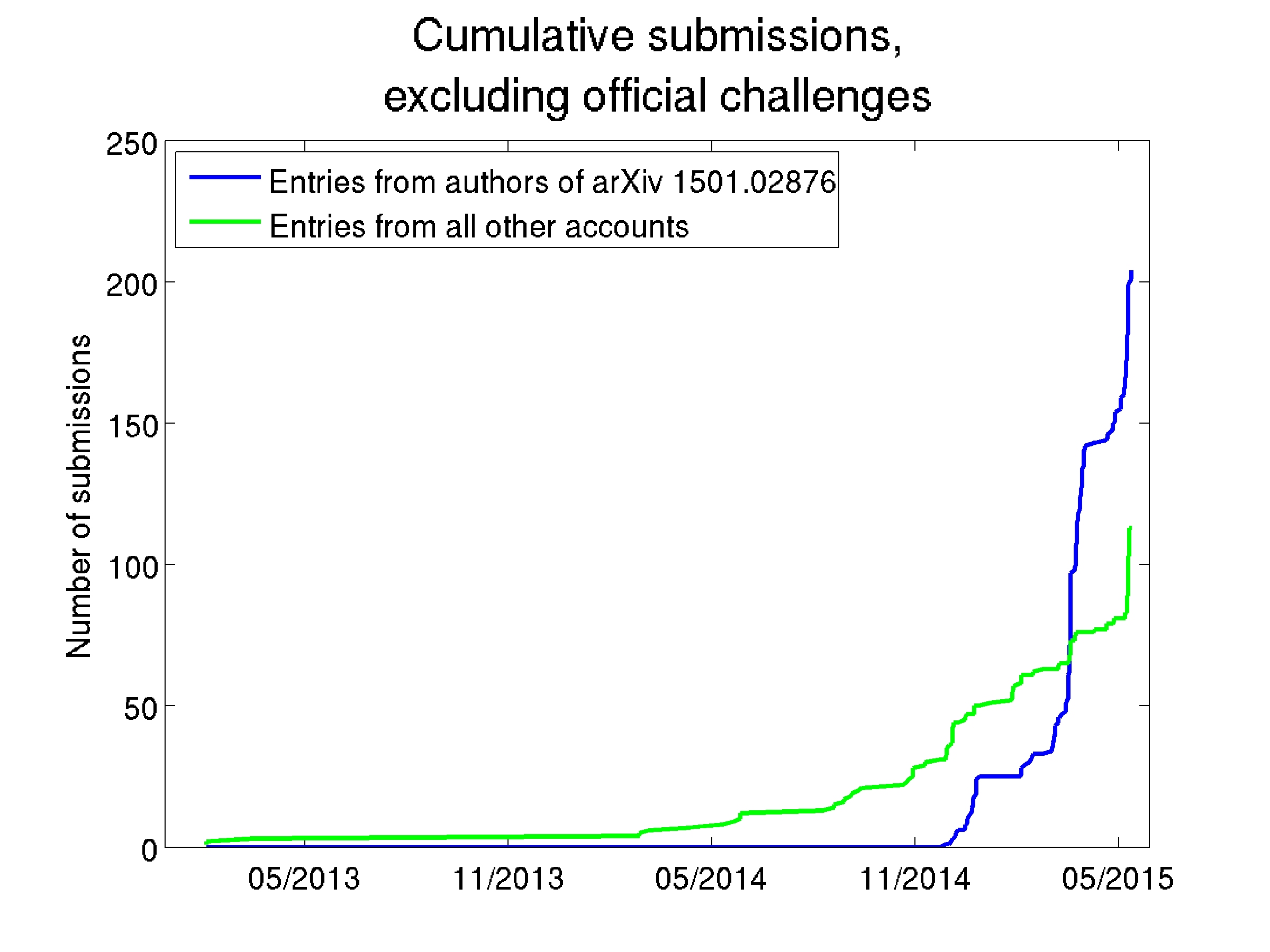 Training vs. development test vs. evaluation test corpora
Training Corpus = a set of data that you use in order to optimize the parameters of your classifier (for example, optimize which features you measure, what are the weights of those features, what are the thresholds, and so on).

Development Test (DevTest or Validation) Corpus = a dataset, separate from the training dataset, on which you test 200 different fully-trained classifiers (trained, e.g., using different training algorithms, or different features), in order to see which one works best.

Evaluation Test Corpus = a dataset that is used only to test the ONE classifier that does best on DevTest.  From this corpus, you learn how well your classifier will perform in the real world.
Classifiers
What is a classifier?
The Naïve Bayes classifier
General Bayesian classifier
False alarms and missed detections
Training, Development Test, and Evaluation Test datasets
The nearest-neighbor classifier
Linear classifiers
Many logic functions are linear classifiers!
Binary naïve Bayes is a linear classifier!
Nearest Neighbors Classifier
Example of Nearest-Neighbor Classification
Test Token: Maltese
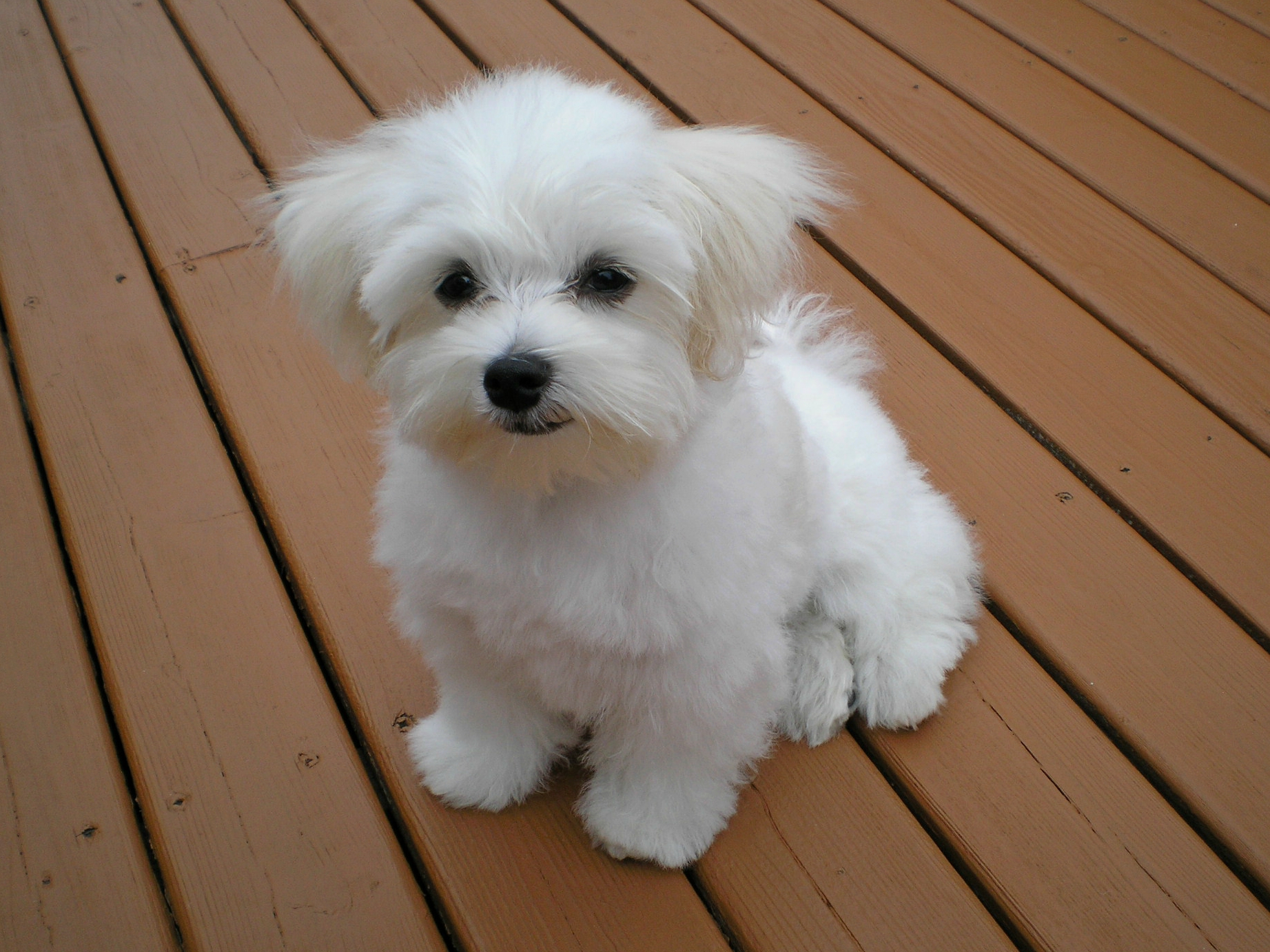 This is the most similar training token…
CC BY-SA 4.0, https://commons.wikimedia.org/w/index.php?curid=55084303
Therefore the Maltese is classified as a dog.
Training Tokens:
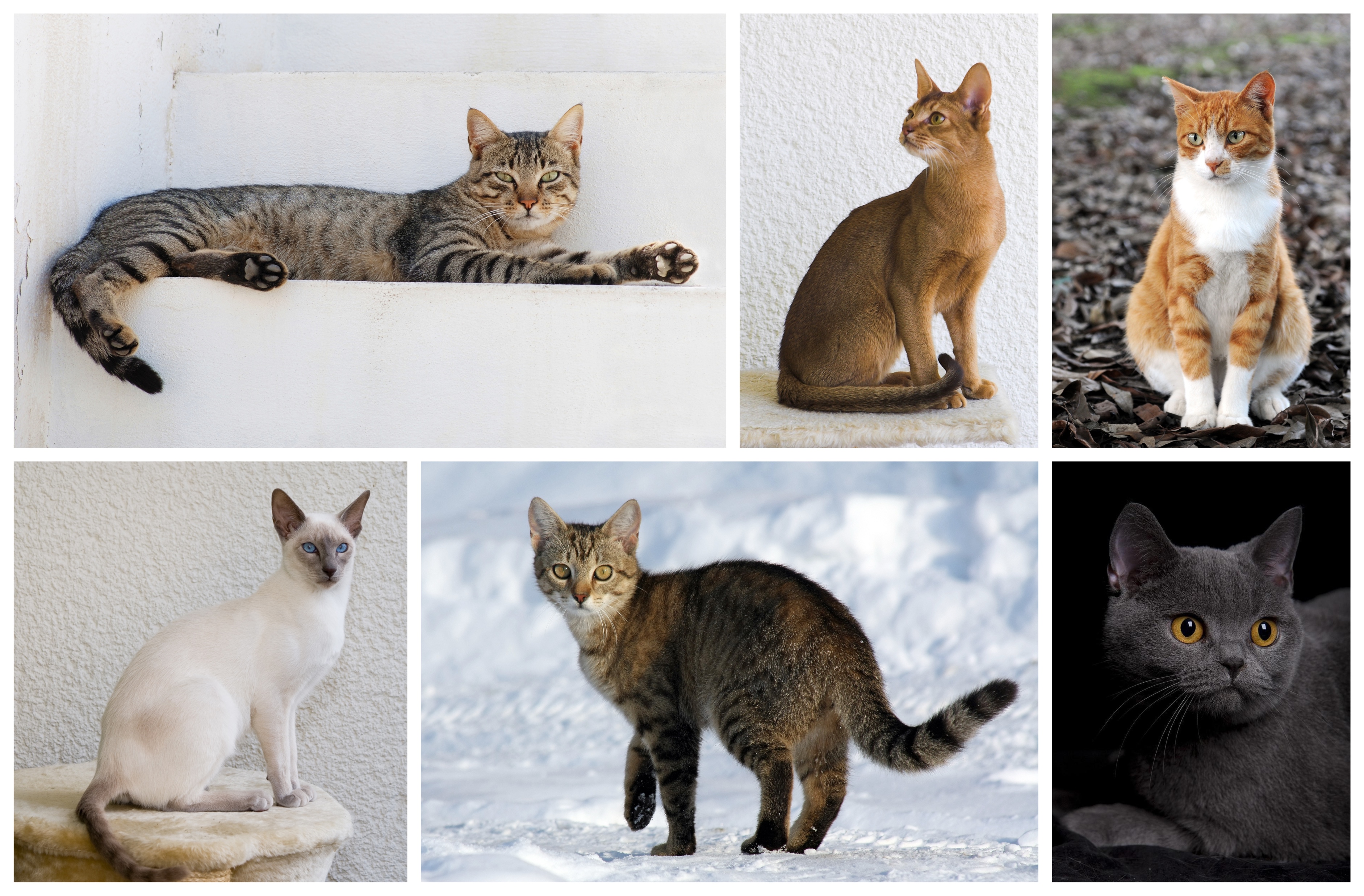 By Alvesgaspar - Top left:File:Cat August 2010-4.jpg by AlvesgasparTop middle:File:Gustav chocolate.jpg by Martin BahmannTop right:File:Orange tabby cat sitting on fallen leaves-Hisashi-01A.jpg by HisashiBottom left:File:Siam lilacpoint.jpg by Martin BahmannBottom middle:File:Felis catus-cat on snow.jpg by Von.grzankaBottom right:File:Sheba1.JPG by Dovenetel, CC BY-SA 3.0, https://commons.wikimedia.org/w/index.php?curid=17960205
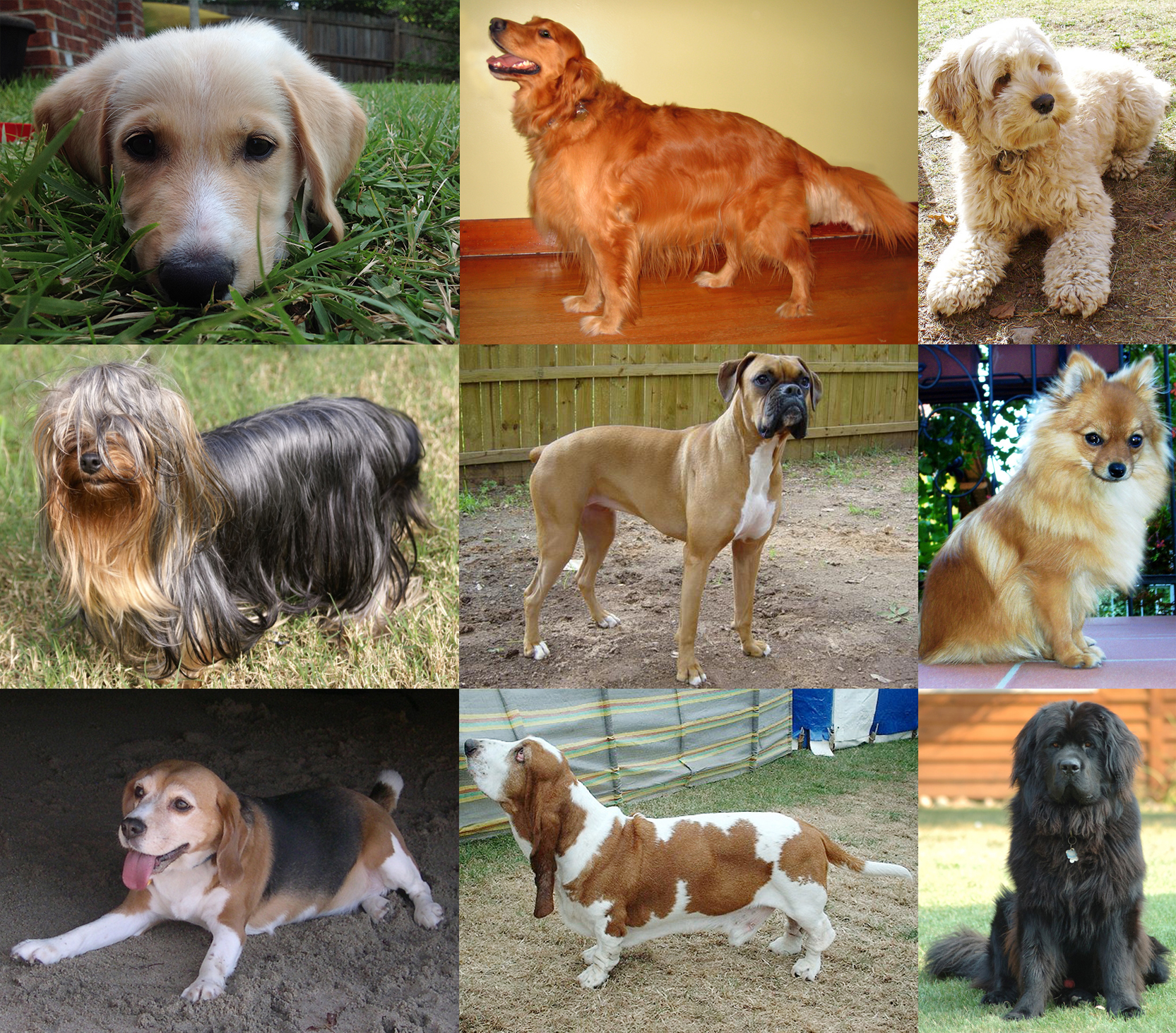 By YellowLabradorLooking_new.jpg: *derivative work: Djmirko (talk)YellowLabradorLooking.jpg: User:HabjGolden_Retriever_Sammy.jpg: Pharaoh HoundCockerpoo.jpg: ALMMLonghaired_yorkie.jpg: Ed Garcia from United StatesBoxer_female_brown.jpg: Flickr user boxercabMilù_050.JPG: AleRBeagle1.jpg: TobycatBasset_Hound_600.jpg: ToBNewfoundland_dog_Smoky.jpg: Flickr user DanDee Shotsderivative work: December21st2012Freak (talk) - YellowLabradorLooking_new.jpgGolden_Retriever_Sammy.jpgCockerpoo.jpgLonghaired_yorkie.jpgBoxer_female_brown.jpgMilù_050.JPGBeagle1.jpgBasset_Hound_600.jpgNewfoundland_dog_Smoky.jpg, CC BY-SA 3.0, https://commons.wikimedia.org/w/index.php?curid=10793219
K-Nearest Neighbors (KNN) Classifier
The nearest-neighbors classifier sometimes fails if one of the training tokens is unusual.  In that case, a test token that is similar to the weird training token might get misclassified.  Solution:  K-Nearest Neighbors.
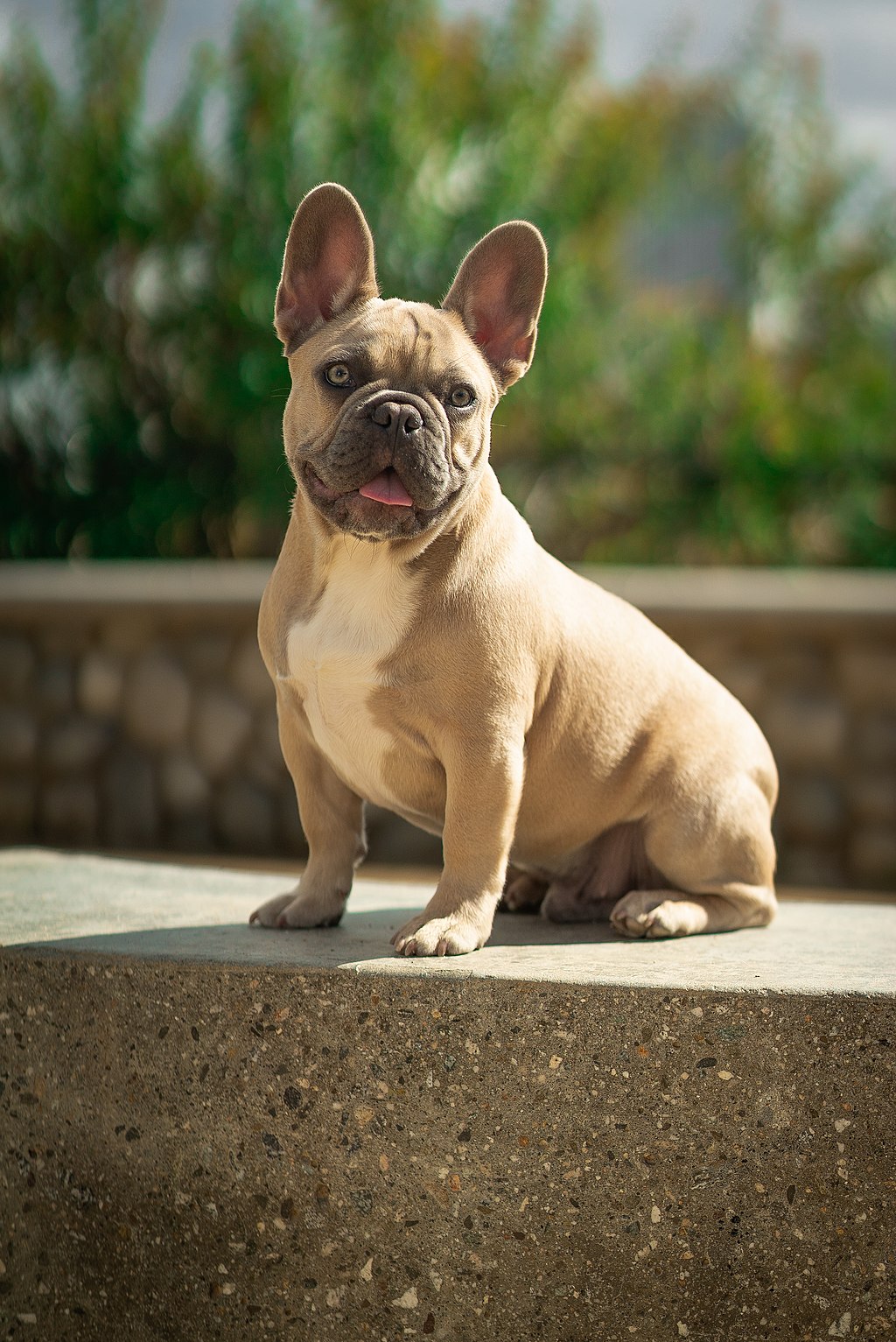 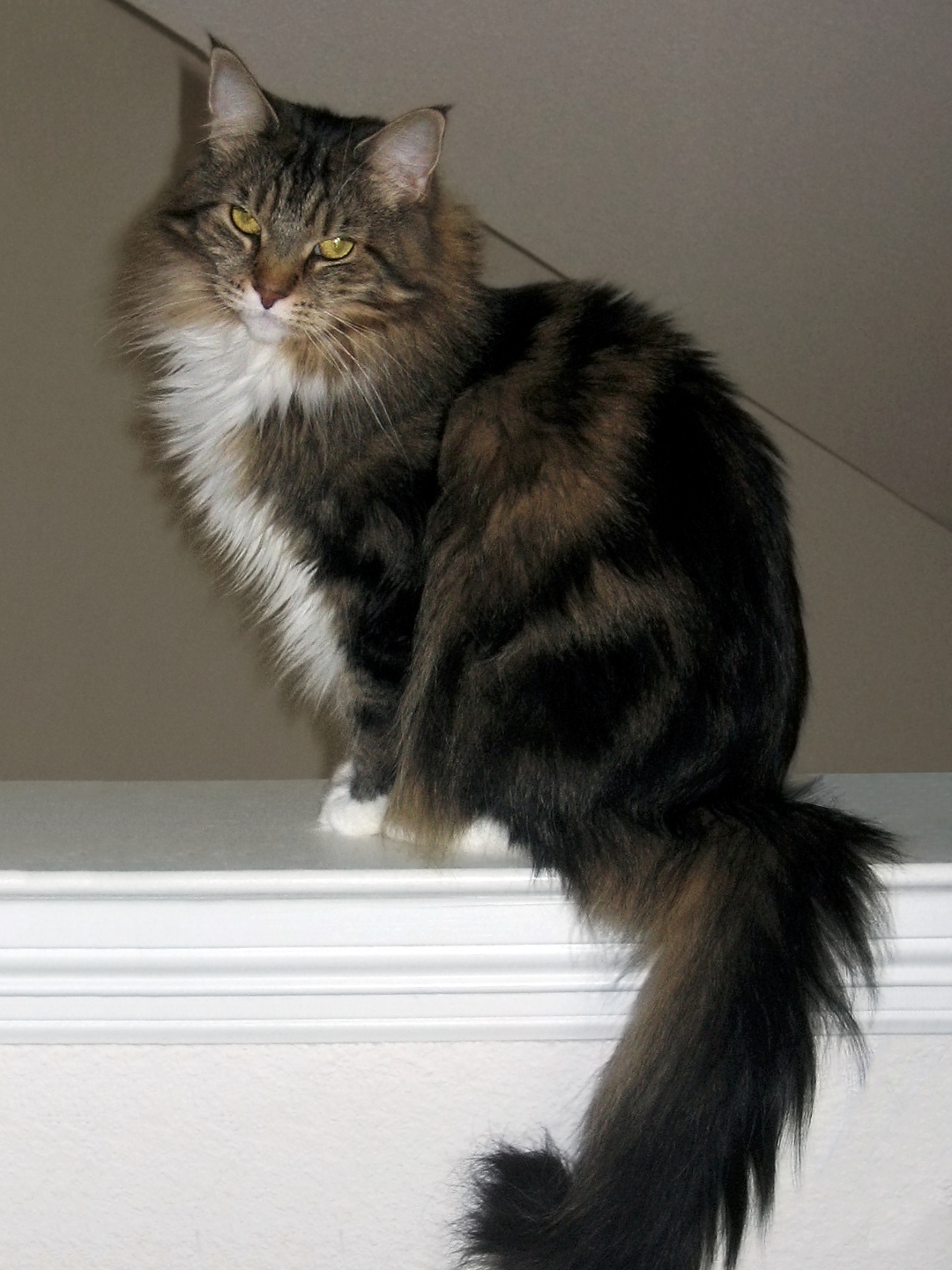 Most similar training  token:
Test token:
Mandruss, CC BY-SA 4.0
DK1k, CC BY-SA 4.0
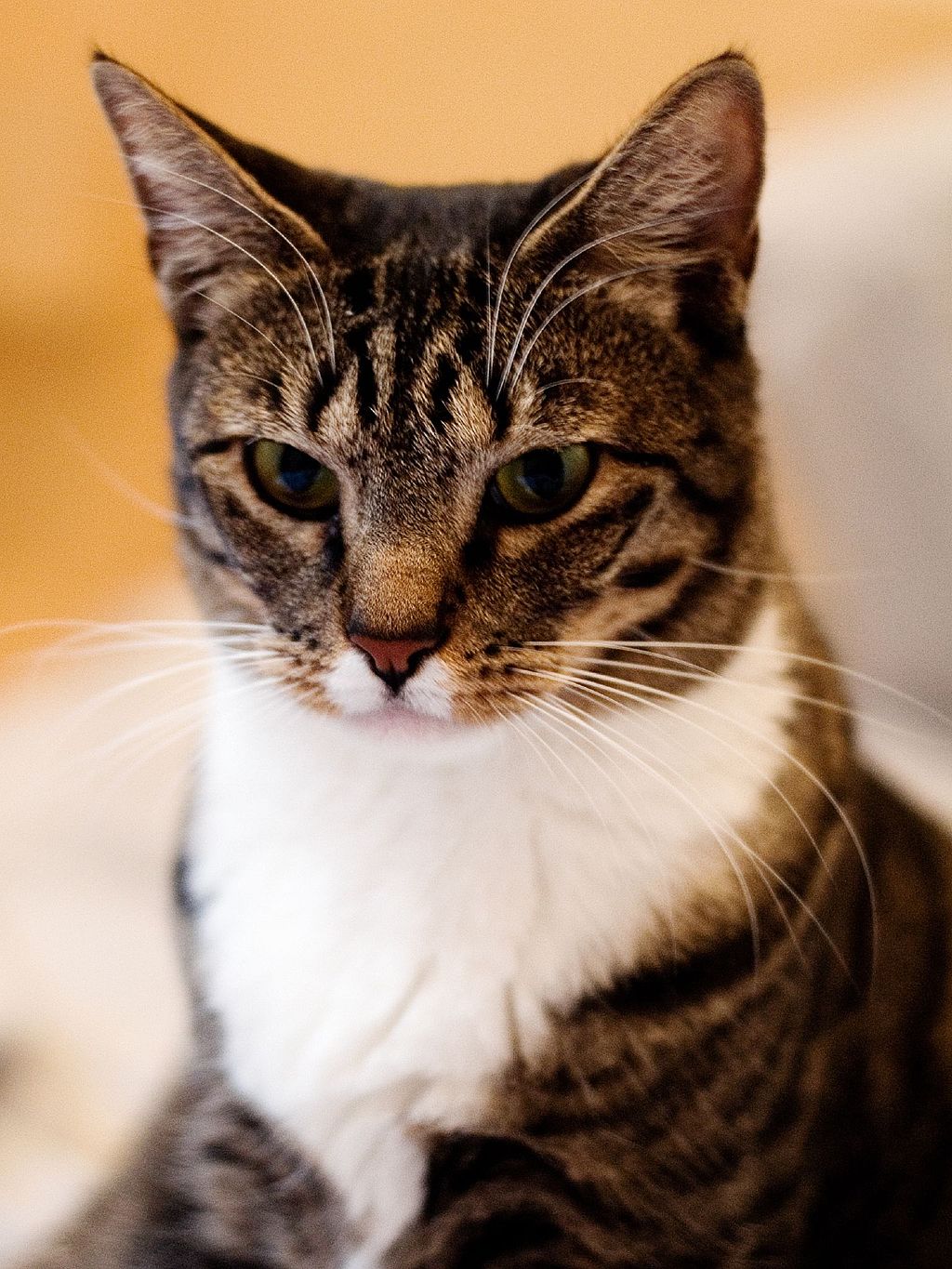 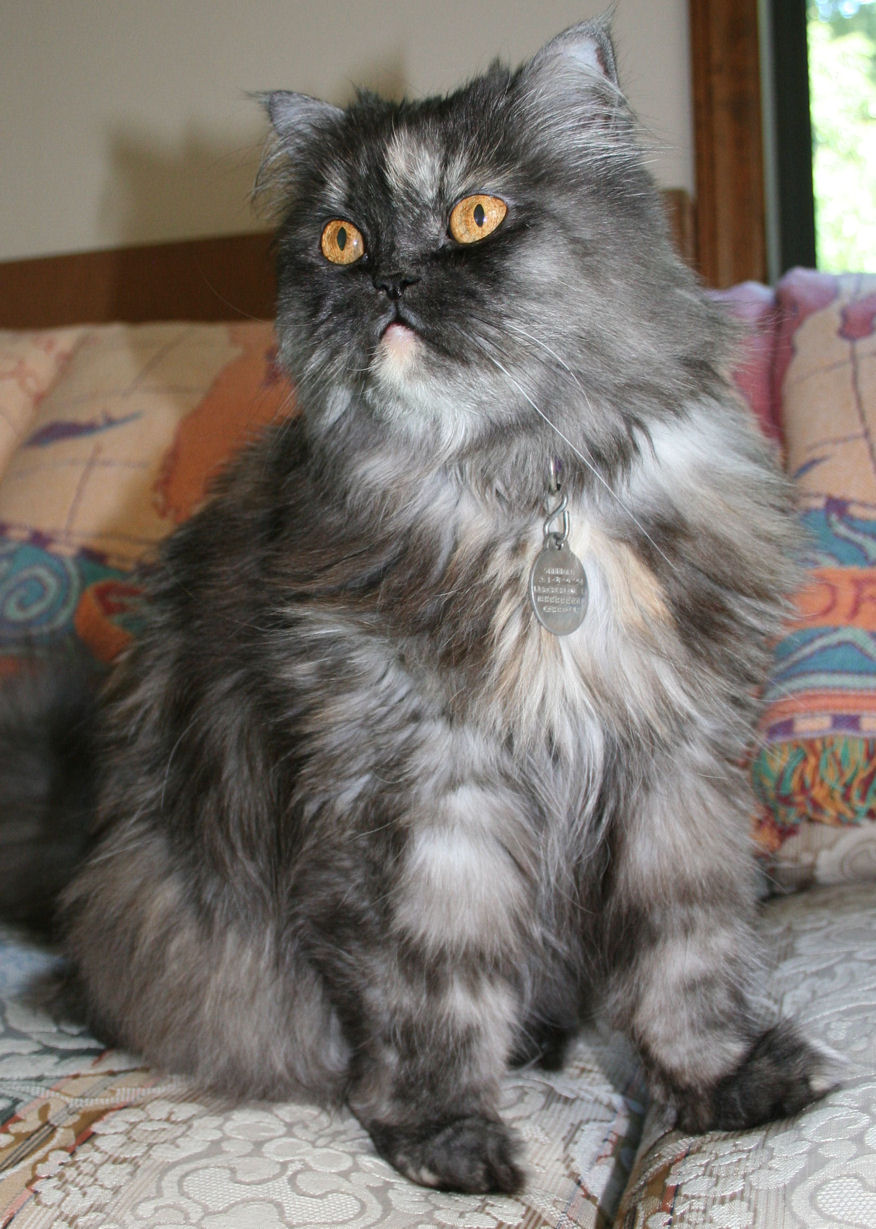 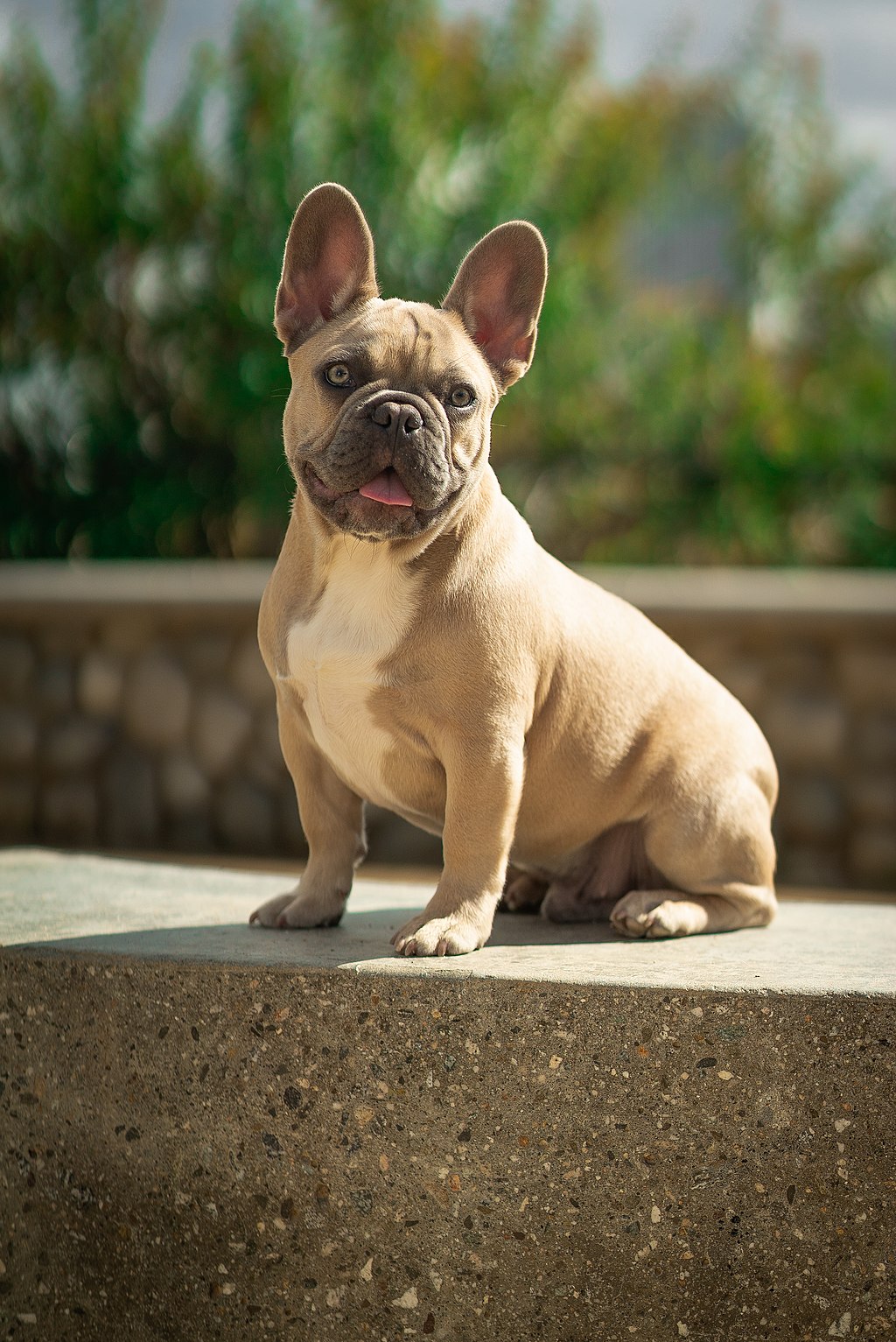 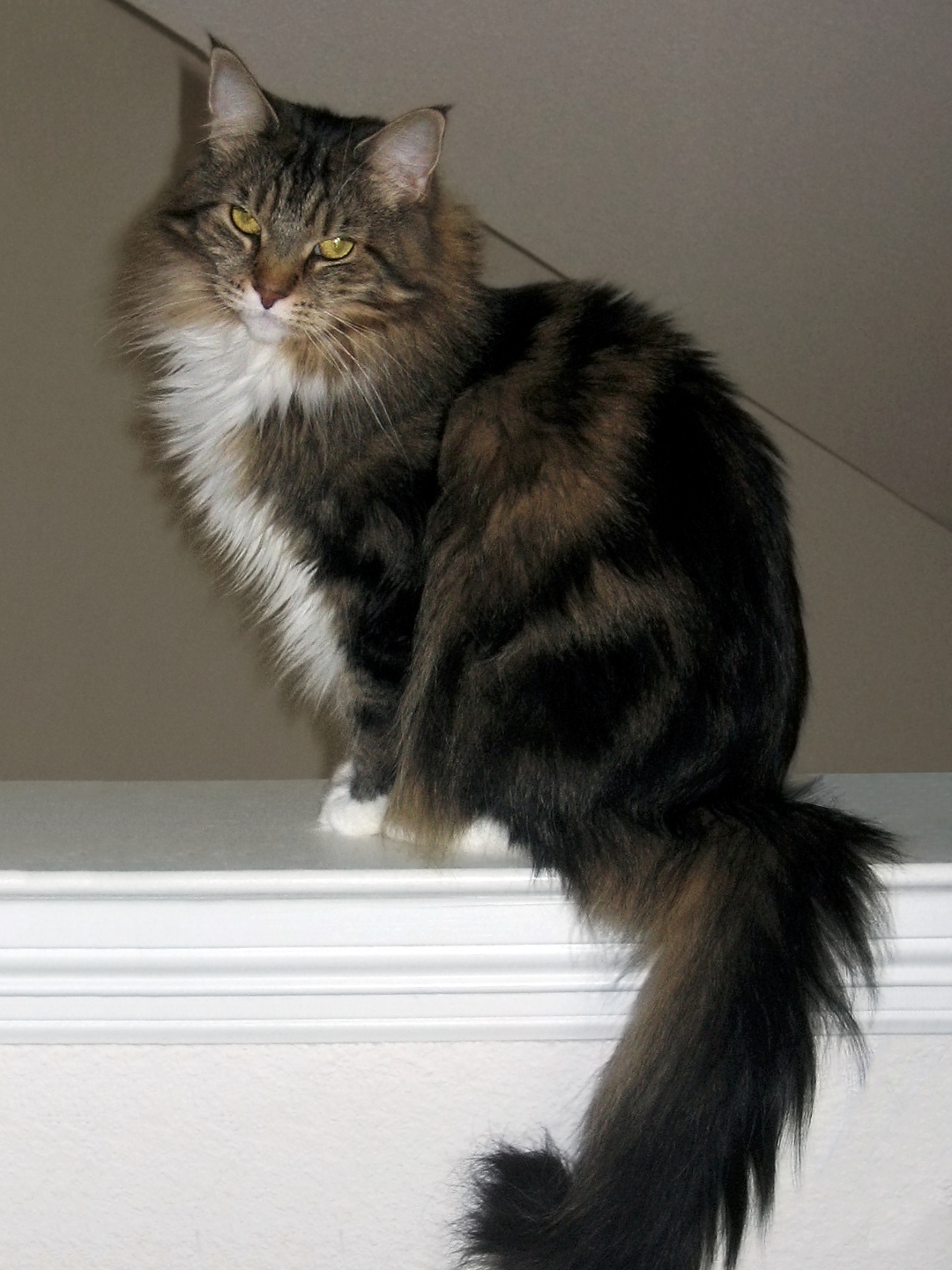 3 most similar training  tokens:
Test token:
Mandruss, CC BY-SA 4.0
DK1k, CC BY-SA 4.0
Mike Powell, CC BY-SA 2.0
Dustin Warrington, CC BY-SA.
Classifiers
What is a classifier?
The Naïve Bayes classifier
General Bayesian classifier
False alarms and missed detections
Training, Development Test, and Evaluation Test datasets
The nearest-neighbor classifier
Linear classifiers
Many logic functions are linear classifiers!
Binary naïve Bayes is a linear classifier!
Classifier example: dogs versus cats
Can you write a program that can tell which ones are dogs, and which ones are cats?
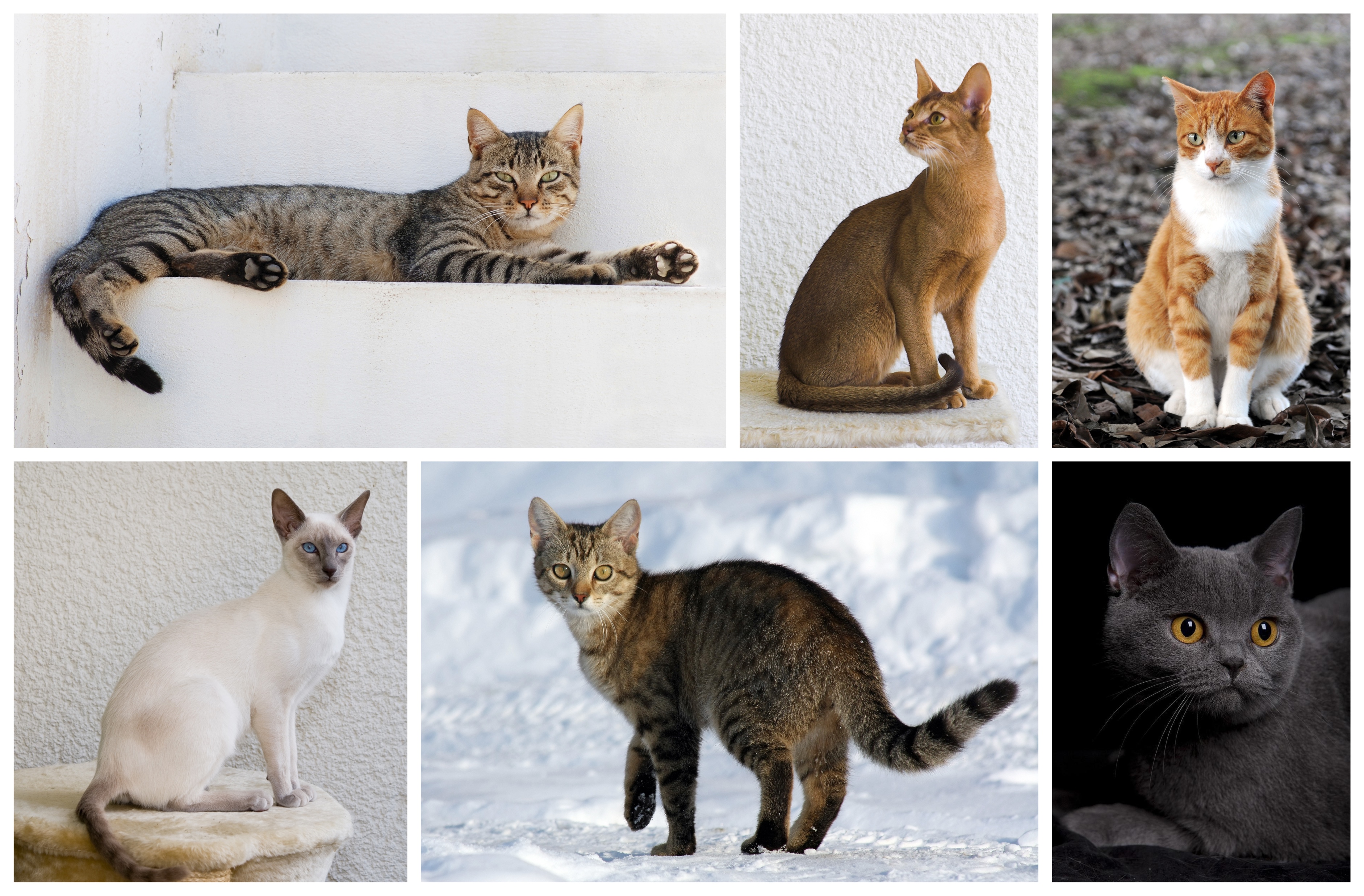 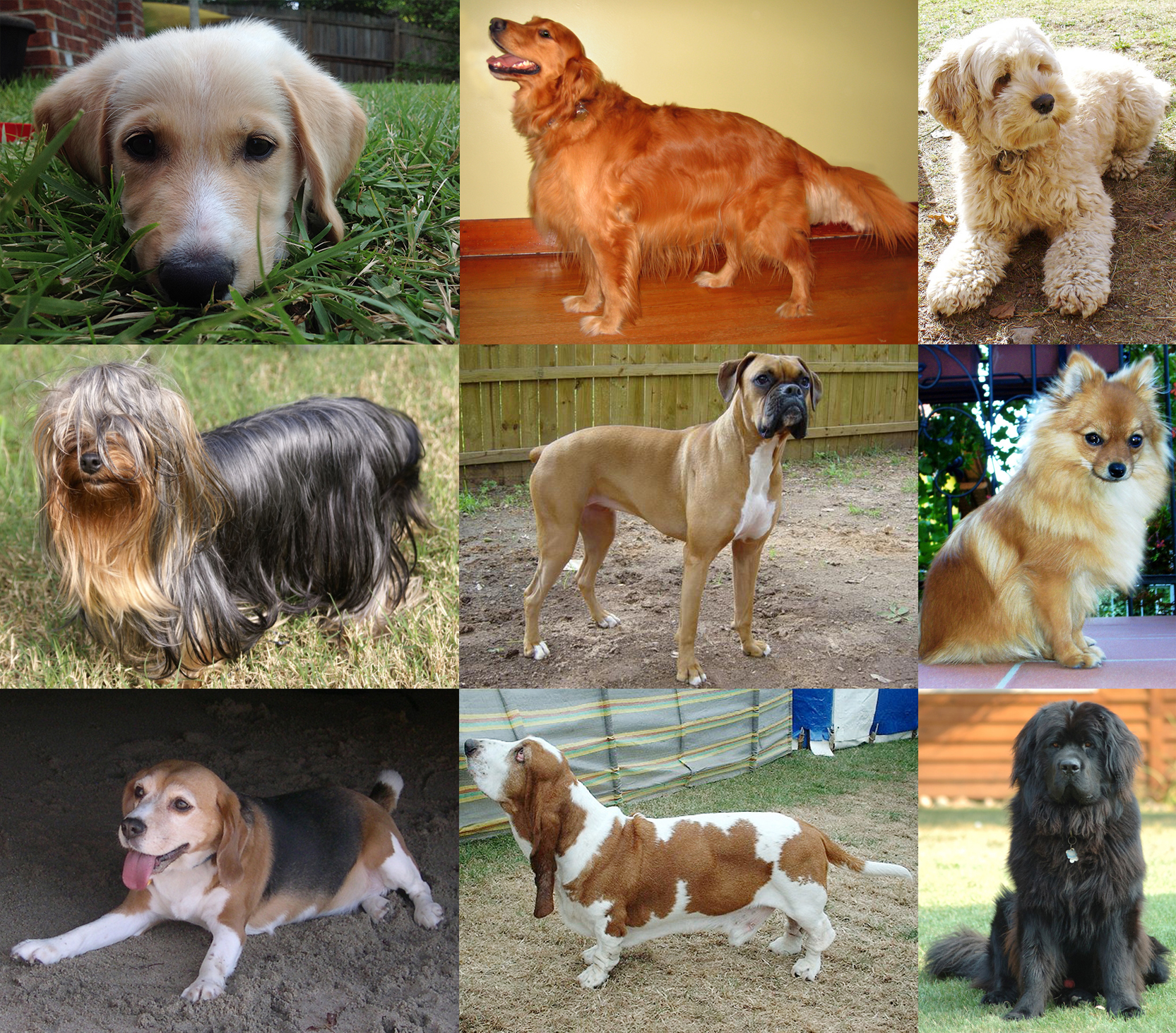 By YellowLabradorLooking_new.jpg: *derivative work: Djmirko (talk)YellowLabradorLooking.jpg: User:HabjGolden_Retriever_Sammy.jpg: Pharaoh HoundCockerpoo.jpg: ALMMLonghaired_yorkie.jpg: Ed Garcia from United StatesBoxer_female_brown.jpg: Flickr user boxercabMilù_050.JPG: AleRBeagle1.jpg: TobycatBasset_Hound_600.jpg: ToBNewfoundland_dog_Smoky.jpg: Flickr user DanDee Shotsderivative work: December21st2012Freak (talk) - YellowLabradorLooking_new.jpgGolden_Retriever_Sammy.jpgCockerpoo.jpgLonghaired_yorkie.jpgBoxer_female_brown.jpgMilù_050.JPGBeagle1.jpgBasset_Hound_600.jpgNewfoundland_dog_Smoky.jpg, CC BY-SA 3.0, https://commons.wikimedia.org/w/index.php?curid=10793219
By Alvesgaspar - Top left:File:Cat August 2010-4.jpg by AlvesgasparTop middle:File:Gustav chocolate.jpg by Martin BahmannTop right:File:Orange tabby cat sitting on fallen leaves-Hisashi-01A.jpg by HisashiBottom left:File:Siam lilacpoint.jpg by Martin BahmannBottom middle:File:Felis catus-cat on snow.jpg by Von.grzankaBottom right:File:Sheba1.JPG by Dovenetel, CC BY-SA 3.0, https://commons.wikimedia.org/w/index.php?curid=17960205
Classifier example: dogs versus cats
Can you write a program that can tell which ones are dogs, and which ones are cats?
Idea #1:  Cats are smaller than dogs.

Our robot will pick up the animal and weigh it.

If it weighs more than 20 pounds, call it a dog.   Otherwise, call it a cat.
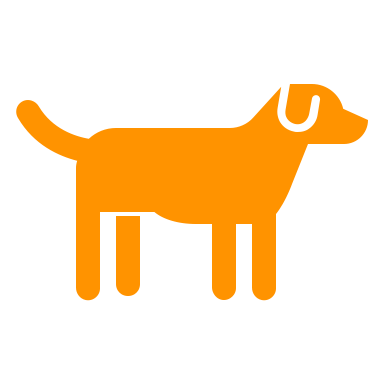 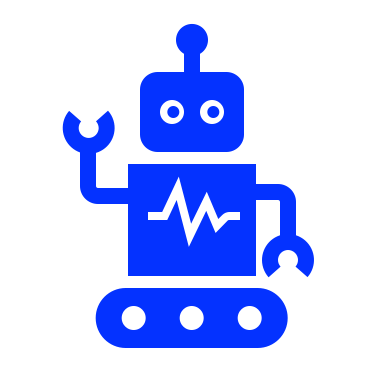 Classifier example: dogs versus cats
Can you write a program that can tell which ones are dogs, and which ones are cats?
Oops.
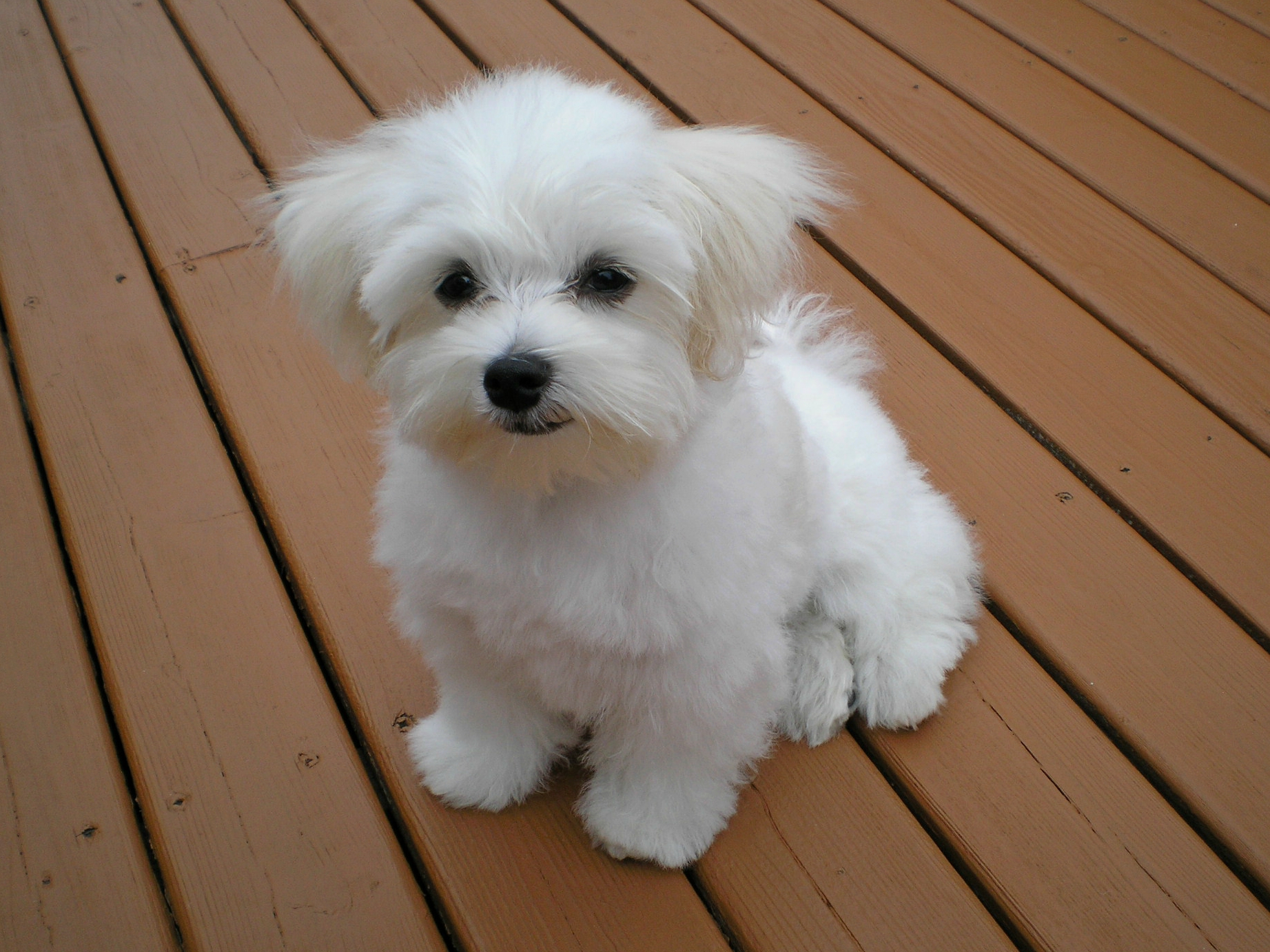 CC BY-SA 4.0, https://commons.wikimedia.org/w/index.php?curid=55084303
Classifier example: dogs versus cats
Can you write a program that can tell which ones are dogs, and which ones are cats?
Idea #2:  Dogs are tame, cats are wild.

We’ll try the following experiment: 40 different people call the animal’s name.  Count how many times the animal comes when called.

If the animal comes when called, more than 20 times out of 40, it’s a dog.
If not, it’s a cat.
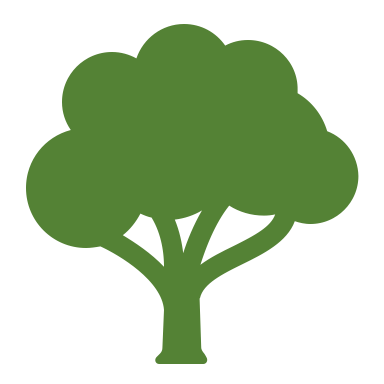 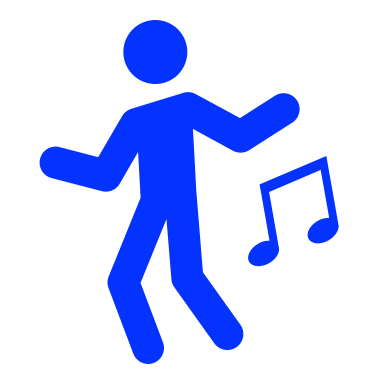 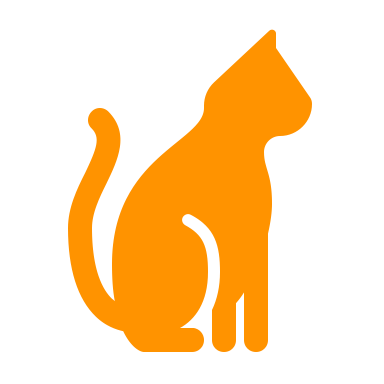 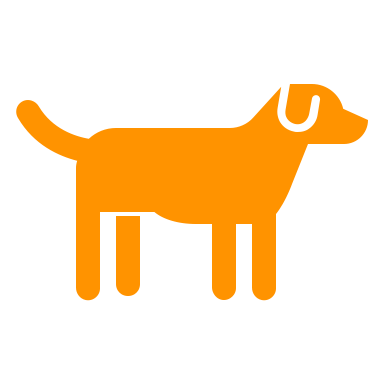 Classifier example: dogs versus cats
Can you write a program that can tell which ones are dogs, and which ones are cats?
Oops.
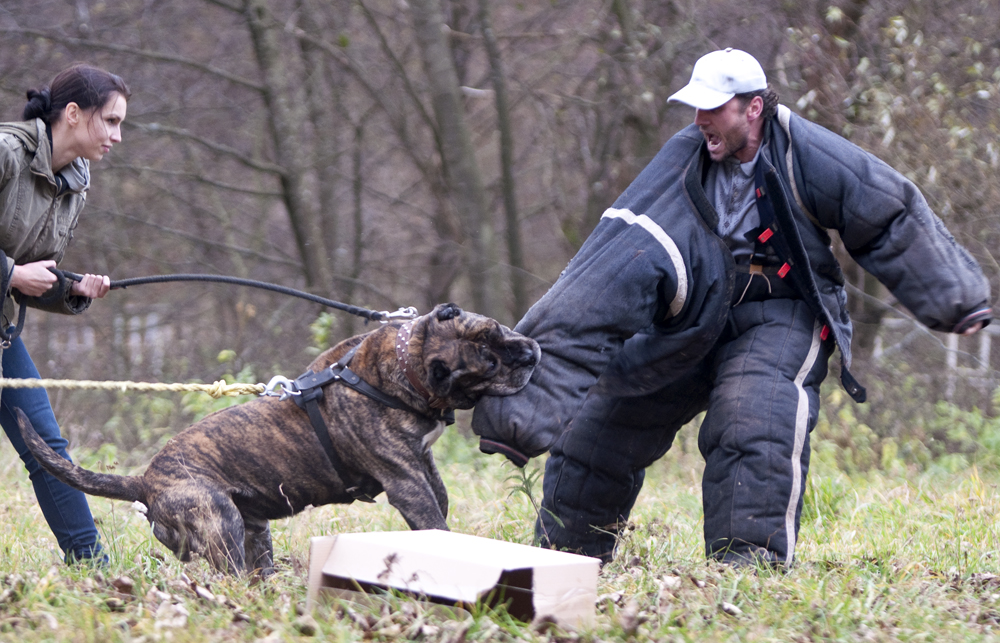 By Smok Bazyli - Own work, CC BY-SA 3.0, https://commons.wikimedia.org/w/index.php?curid=16864492
Classifier example: dogs versus cats
Can you write a program that can tell which ones are dogs, and which ones are cats?
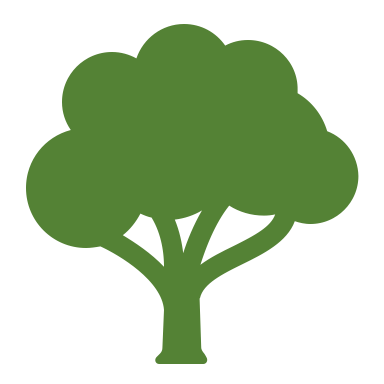 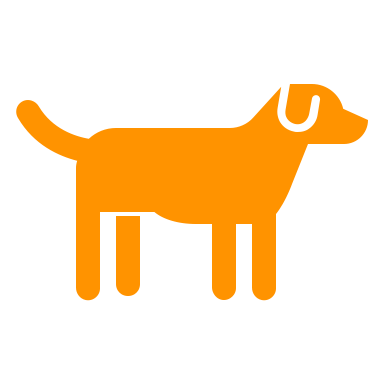 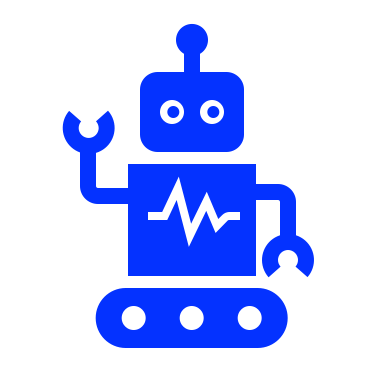 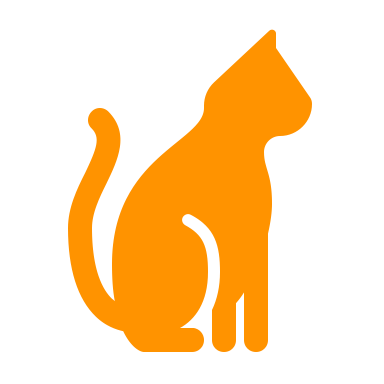 Linear Classifiers in General
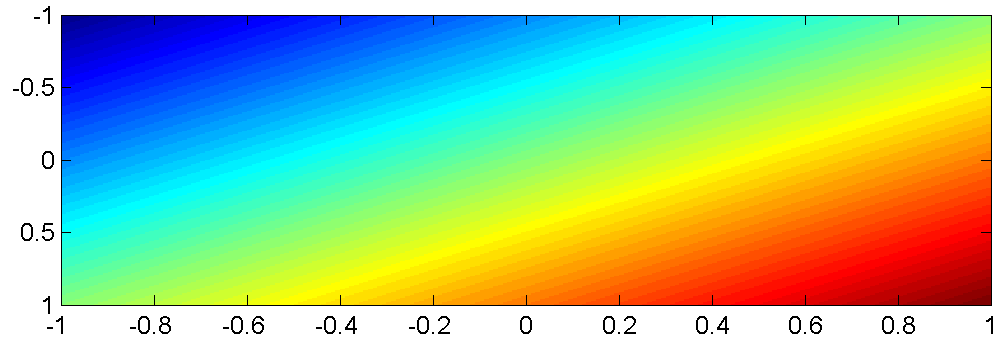 Linear Classifiers in General
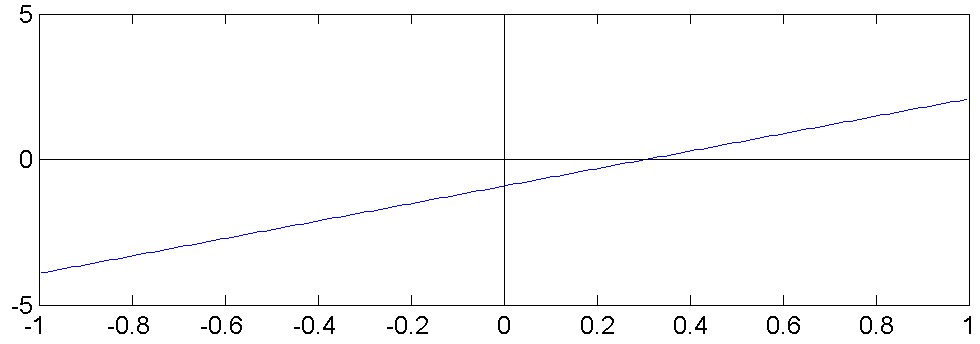 The Unit Step Function
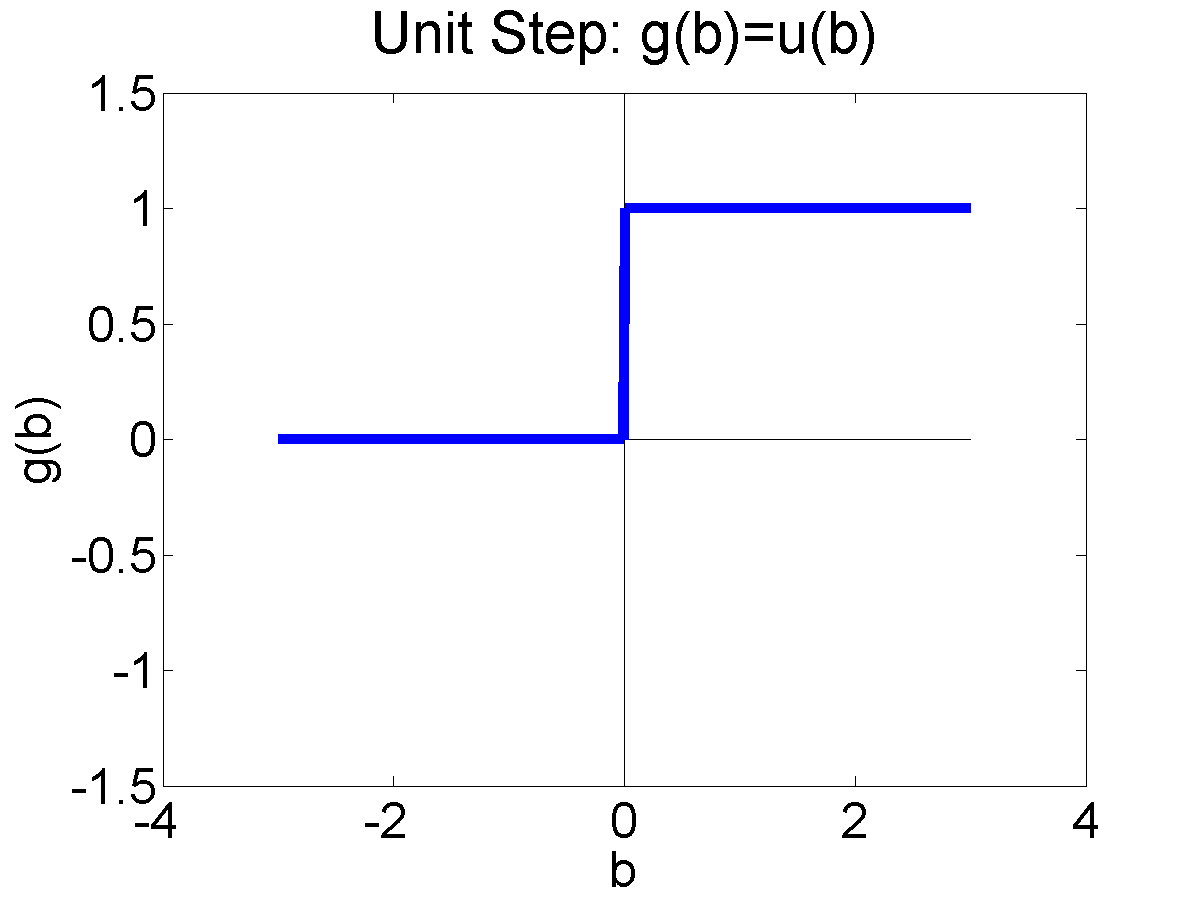 Linear Classifiers in General
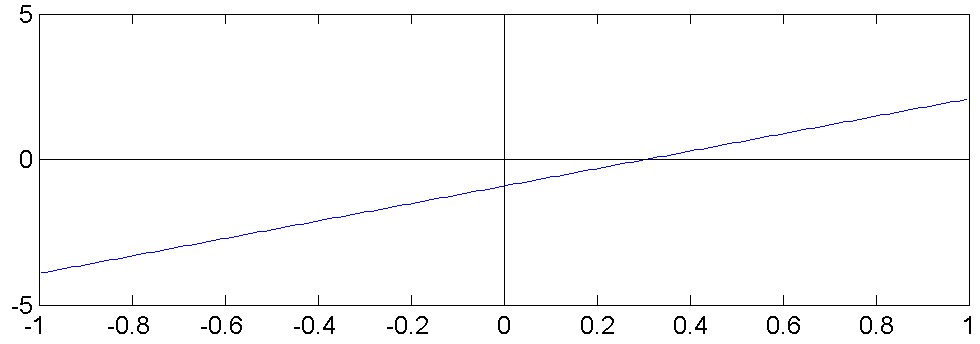 Classifiers
What is a classifier?
The Naïve Bayes classifier
General Bayesian classifier
False alarms and missed detections
Training, Development Test, and Evaluation Test datasets
The nearest-neighbor classifier
Linear classifiers
Many logic functions are linear classifiers!
Binary naïve Bayes is a linear classifier!
Many logic functions are linear classifiers!
… but not all logic functions are linear.
Not all logical functions can be written as linear classifiers! 
Minsky and Papert wrote a book called Perceptrons in 1969.  Although the book said many other things, the only thing most people remembered about the book was that:
“A linear classifier cannot learn an XOR function.”
Because of that statement, most people gave up working on neural networks from about 1969 to about 2006.
Minsky and Papert also proved that a two-layer neural net can learn an XOR function.  But most people didn’t notice.
Classifiers
What is a classifier?
The Naïve Bayes classifier
General Bayesian classifier
False alarms and missed detections
Training, Development Test, and Evaluation Test datasets
The nearest-neighbor classifier
Linear classifiers
Many logic functions are linear classifiers!
Binary naïve Bayes is a linear classifier!
Naïve Bayes as a Classifier
Example: Binary Naïve Bayes
Example: Binary Naïve Bayes
Taking the logarithm
Simplifying the equation
New names for the model parameters
Binary Naïve Bayes is a Linear Classifier
Binary Naïve Bayes is a Linear Classifier
How to learn a linear classifier
Classifiers